The Earth’s Oceans
GEO101
Spring 2023
Contents
Oceanic circulation
Ocean currents
Gyres
Deep-sea currents
El Niño/Southern Oscillation (ENSO)
Oceanic circulation
circulation patterns (CURRENTS) produced by:
winds
density differences in sea water
Coriolis force
shape of ocean basins
astronomical factors (TIDES)
Ocean Temperatures
Surface warms – especially in the summer
Layer of rapid temperature drop - thermocline
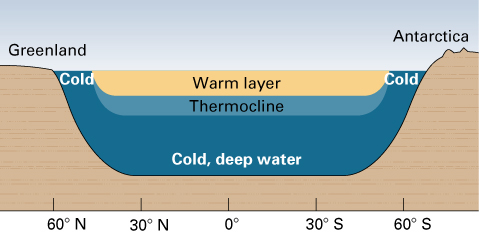 Ocean Currents
Driven mostly by wind blowing over the surface 
However, currents move slowly 
Lag behind wind speed so often called drifts
wind
Ocean currents
 Large continuously moving loops (gyres)
 Produced by winds, Coriolis force and land masses
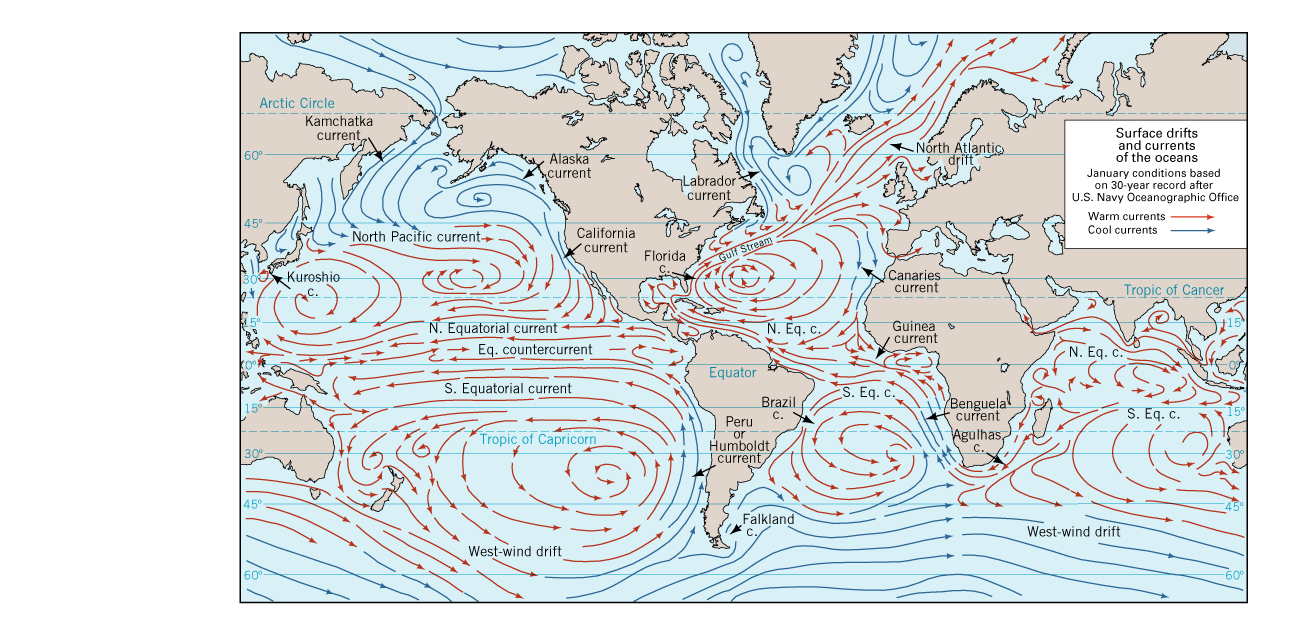 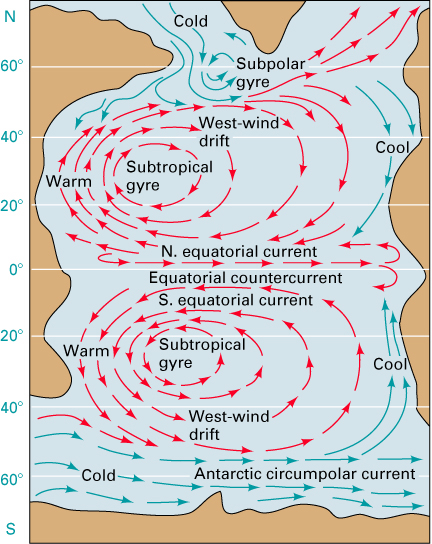 Gyres
Large circular currents
Subtropical gyre corresponds to the subtropical high pressure.
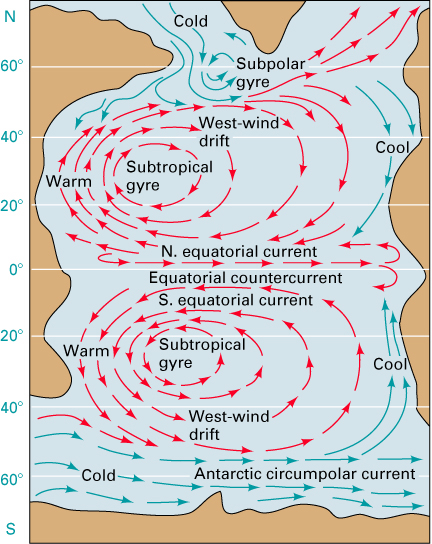 N. and S. Equatorial currents corresponds to the trade winds.
Equatorial countercurrent corresponds to the ITCZ.
West winds around Antarctica create circumpolar gyre.
Portions branch off toward the equator
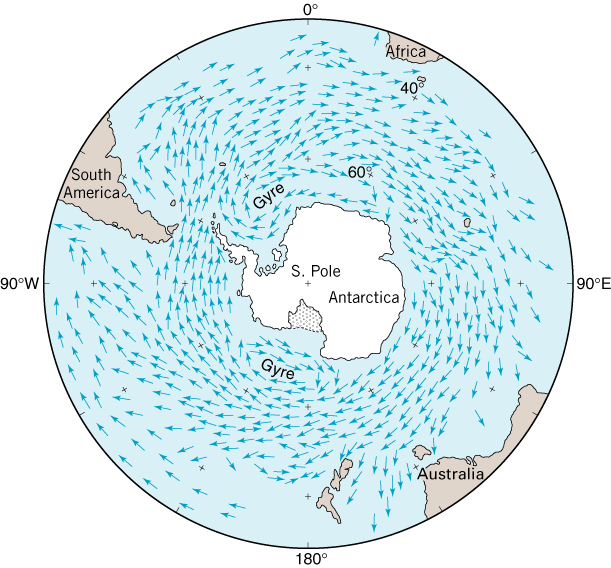 Deep-sea currents
 Driven by differences in temperature and salinity
 Much slower than surface currents
 Thermohaline circulation
 Depends on conditions in the North Atlantic
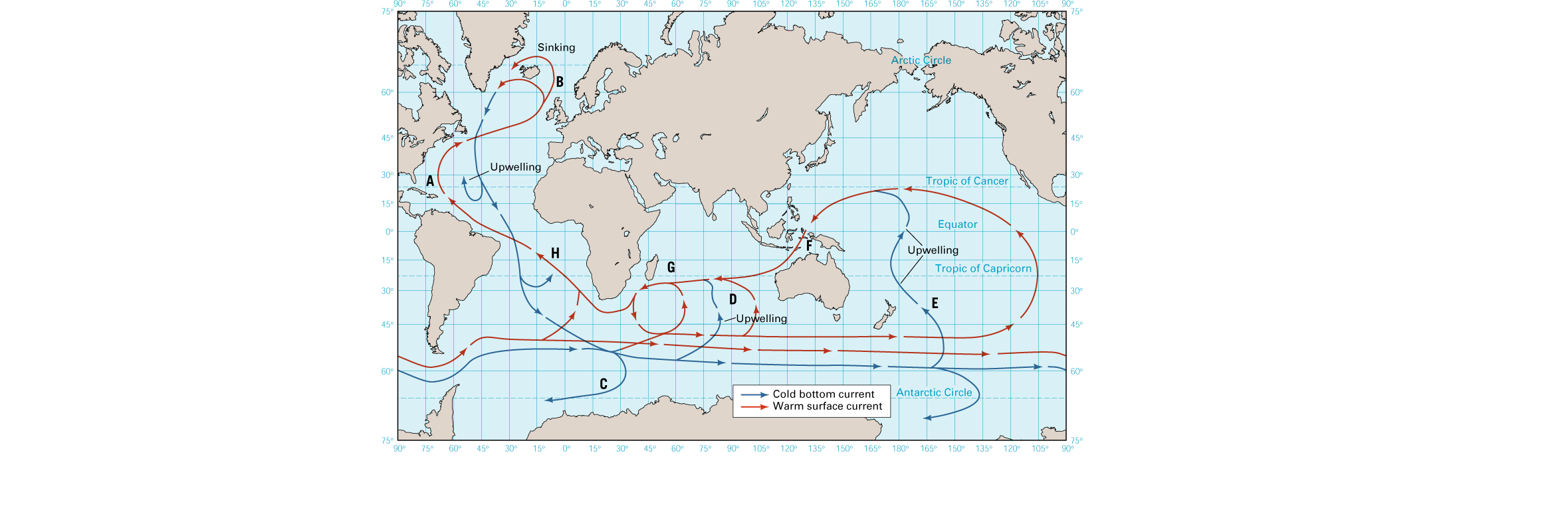 El Niño/Southern Oscillation (ENSO)
 Every year warming occurs off the coast of Peru (~2˚/C)
 Suppresses upwelling
 But every 4 or 5 years it is much more pronounced = El Niño
 Because there is no upwelling fish die.
 May have far wider effects
In normal year, low pressure dominates in Malaysia and northern Australia. 
In an El Niño year, low pressure moves east to the central part of the western Pacific.
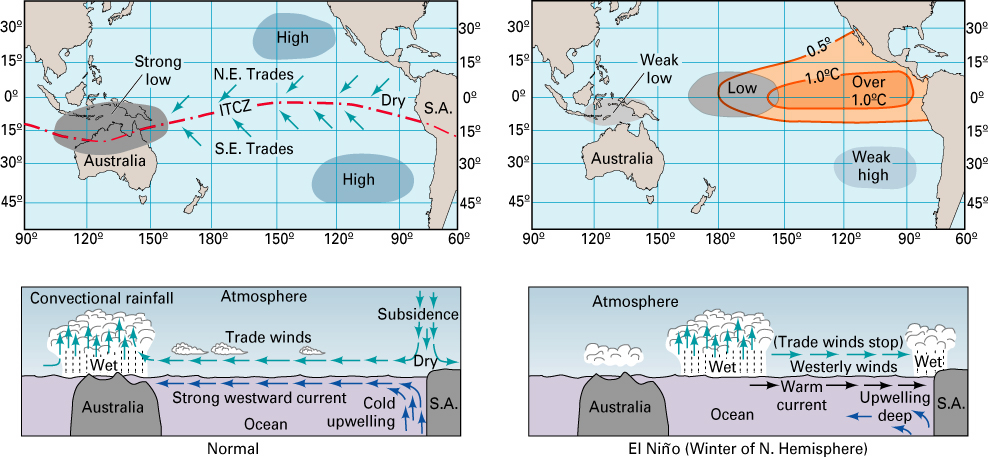 El Niño warm 
   weak trades



 La Niña cool 
   strong trades
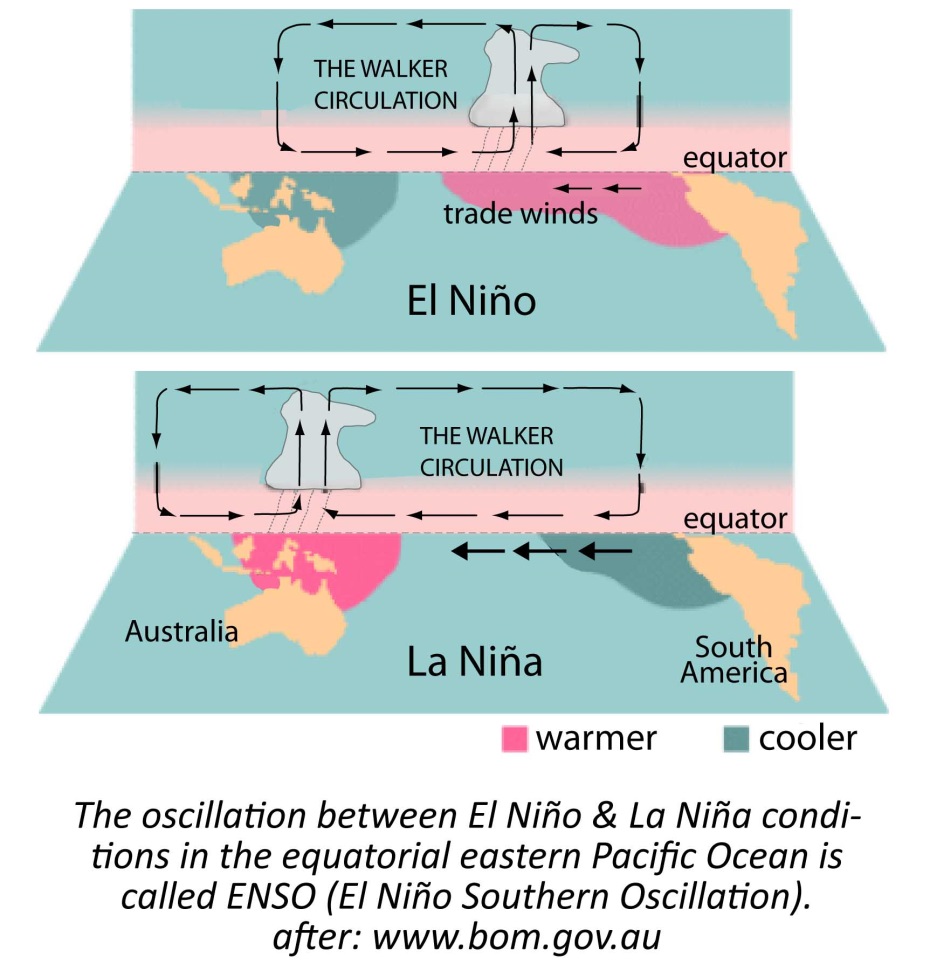 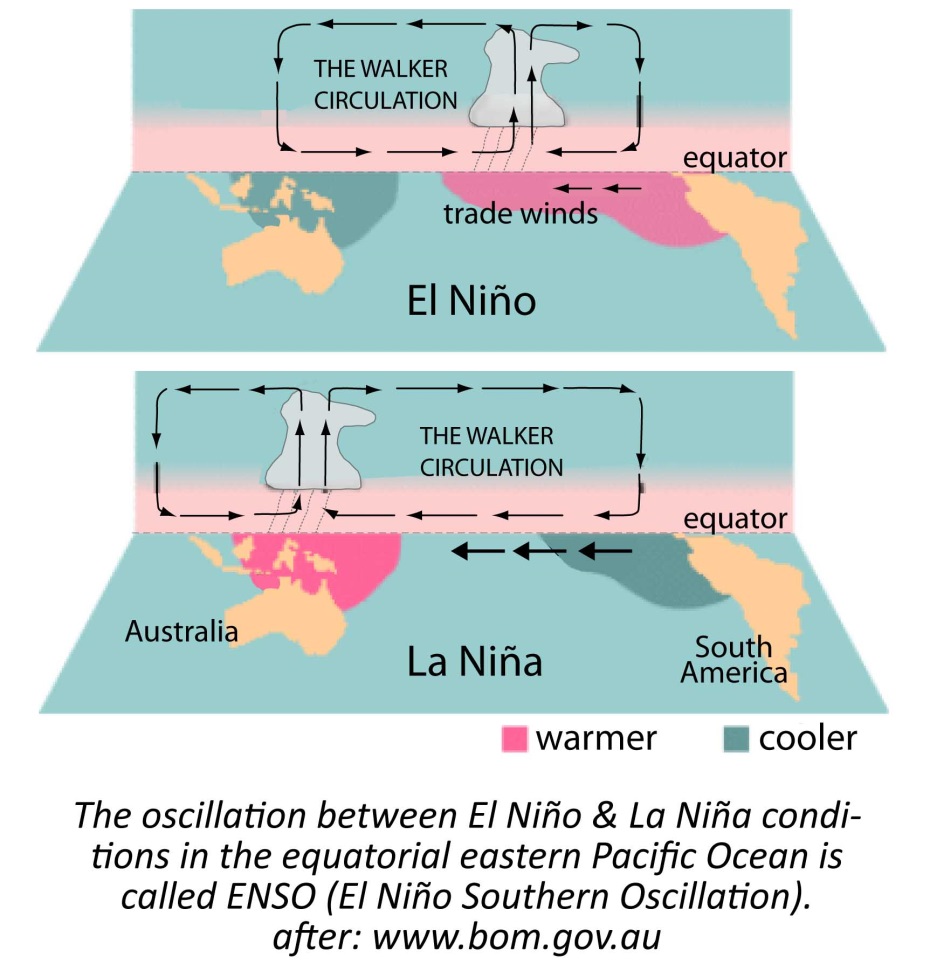